Управление образования, спорта и туризма администрации Фрунзенского района г. Минска ГУО «Средняя школа № 175 г. Минска»
Тема: Воздушный шарик 
как прекрасный материал для экспериментов с огнём, водой, температурой и воздухом
Выполнили
                              учащиеся 4 «Д» класса 
                                                    ГУО «Средняя  школа № 175 г. Минска»
                         Гируцкая Мария, 
                   Глинская Дарья.                                                         
                         Научный руководитель  
                             учитель начальных классов
                                                  Молодцова Анжелика Михайловна
Физика для начинающих
Ярко, легко и … недолго
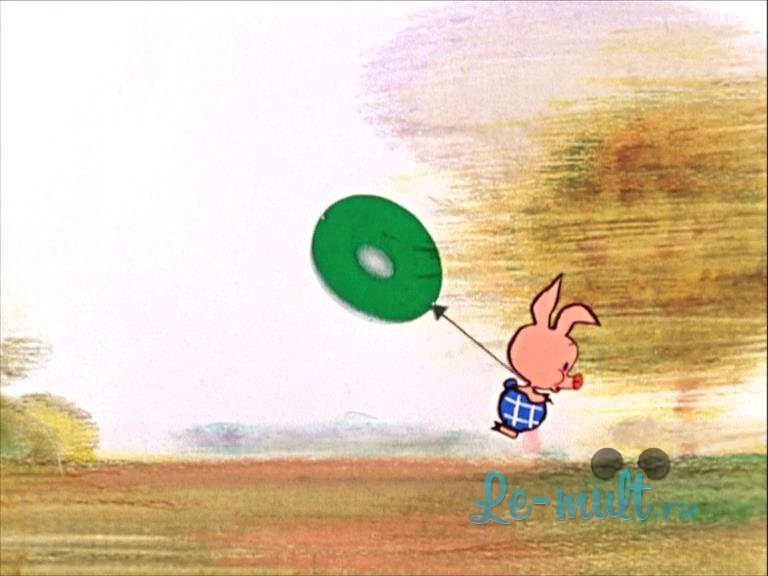 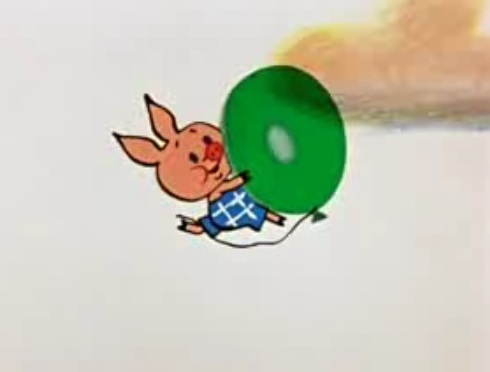 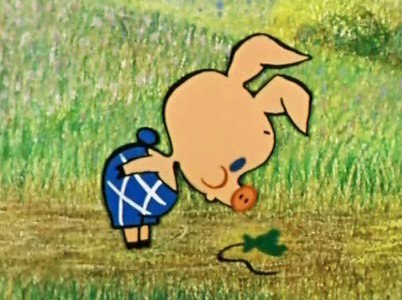 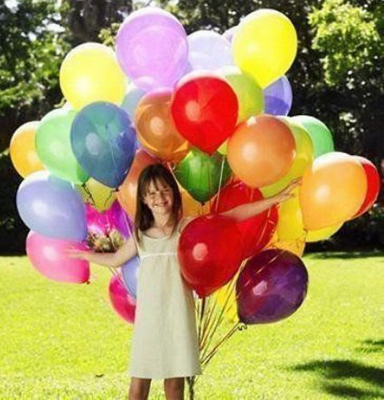 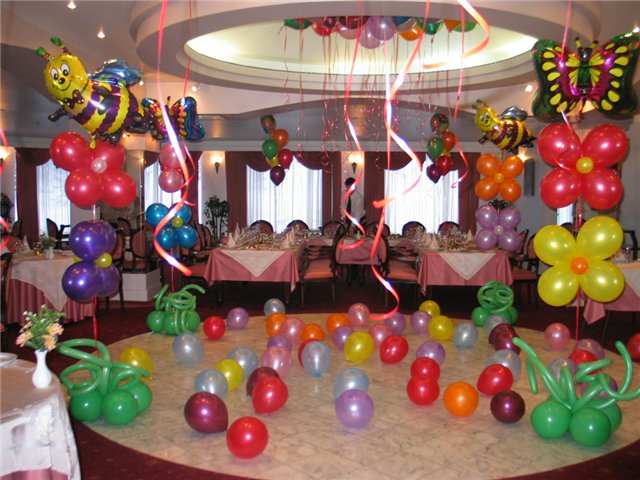 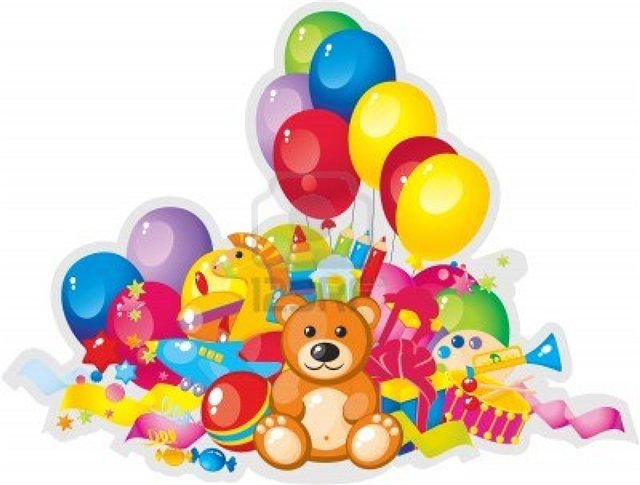 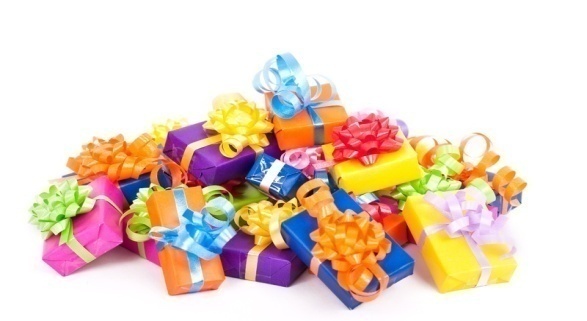 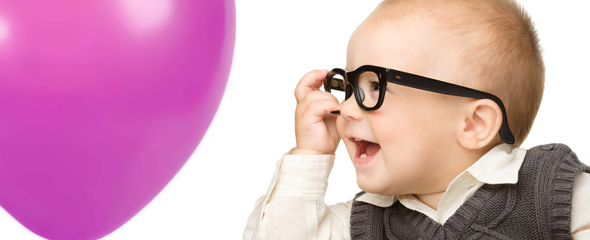 Гипотеза: воздушный шарик может помочь познать некоторые законы окружающего мира
Предмет исследования: воздушный шарик
 Цель работы: 
узнать о разновидностях воздушных шариков
с помощью опытов доказать, что воздушный шарик прекрасный материал для исследований
Задачи:
Прочитать и изучить литературу о воздушных шариках.
Изучить историю создания воздушного шарика и процесс его изготовления.
Познакомиться с различными видами, формами и цветовой гаммой воздушных шариков.
Соблюдать технику безопасности при проведении экспериментов. Все эксперименты проводить совместно со взрослыми.
Провести опыты с воздушными шариками и по результатам исследований сделать выводы о взаимодействии испытуемого с водой, температурой (мороз, огонь) и воздухом.
Подобрать загадки, стихи о воздушных шариках.
Полученные знания использовать на уроках физики, химии и в жизни.
Методы исследования:
изучение и анализ научно-популярной литературы, периодической печати интернета; 
практические опыты с использованием огня, воздуха, воды, гелия и воздушного шарика;
наблюдение за изменениями, происходящими с воздушным шариком во время опытов;
фотоотчёт проведенных опытов;
беседы с учителями, специалистами в сфере аэродизайна, родителями.
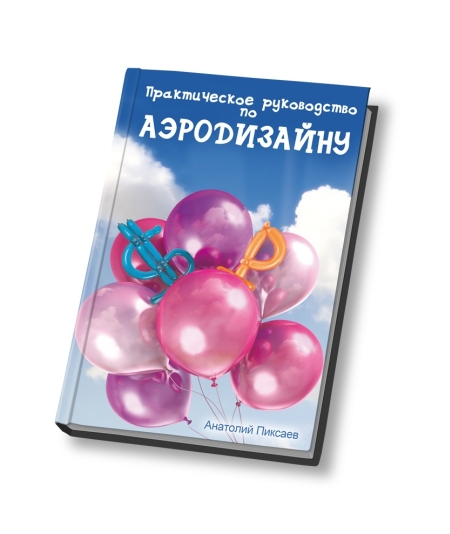 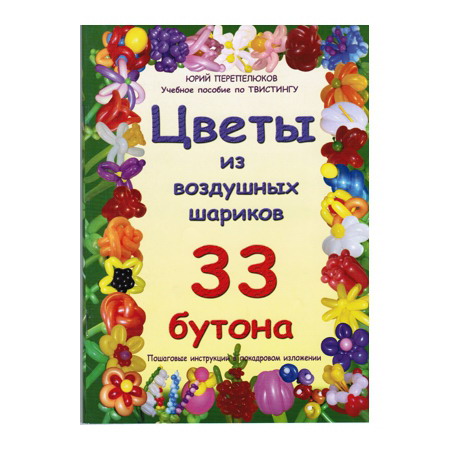 Изучаем литературу
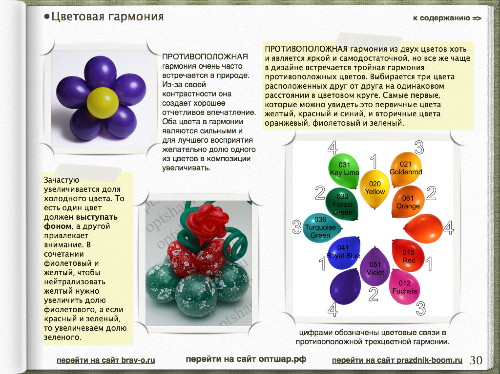 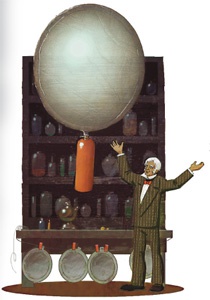 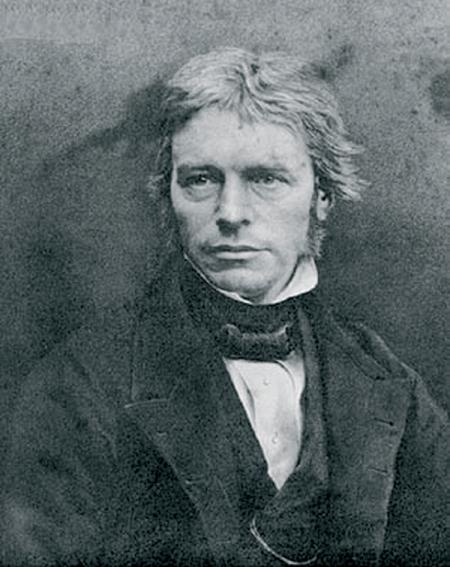 Майкл Фарадей
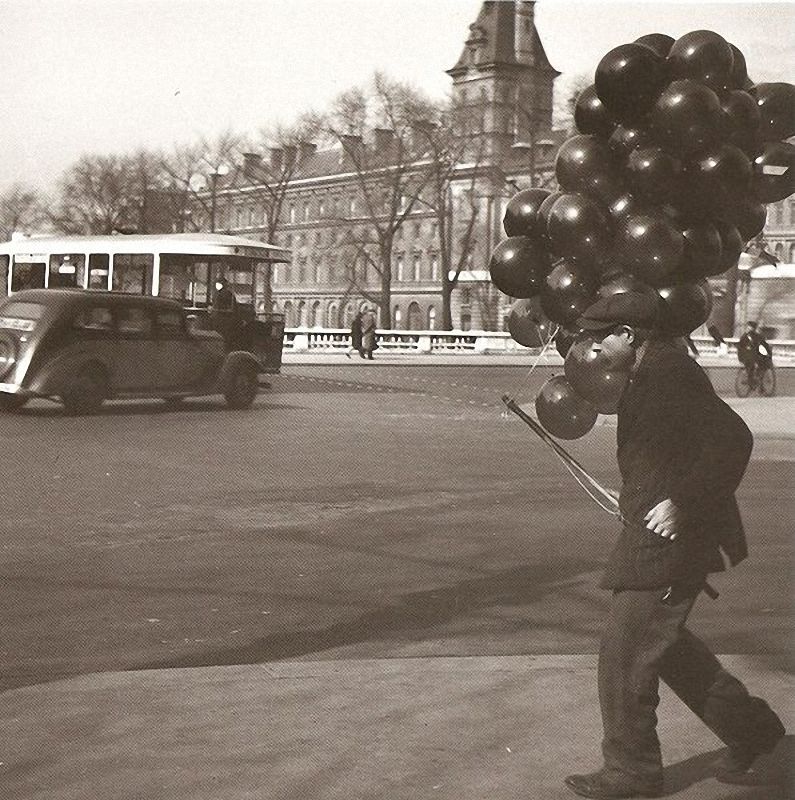 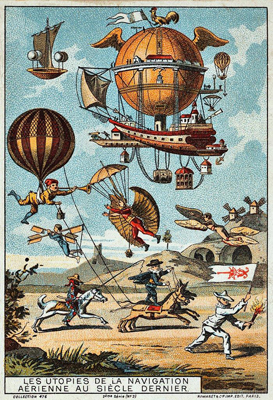 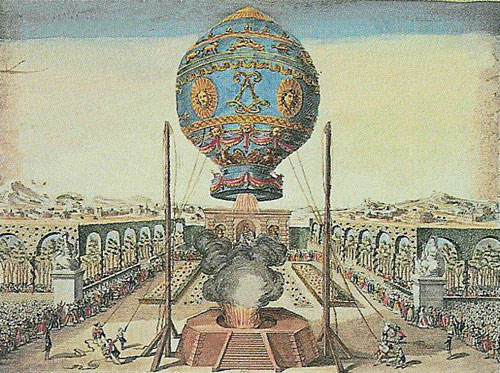 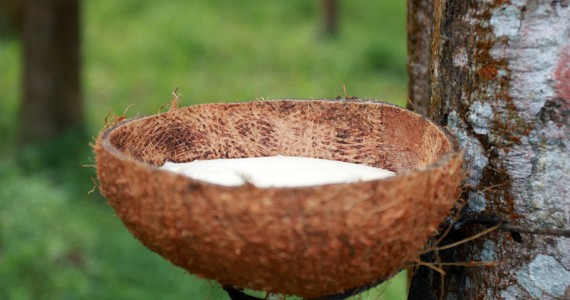 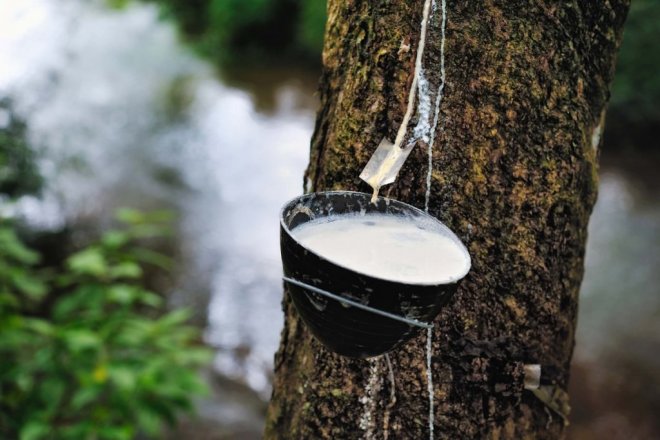 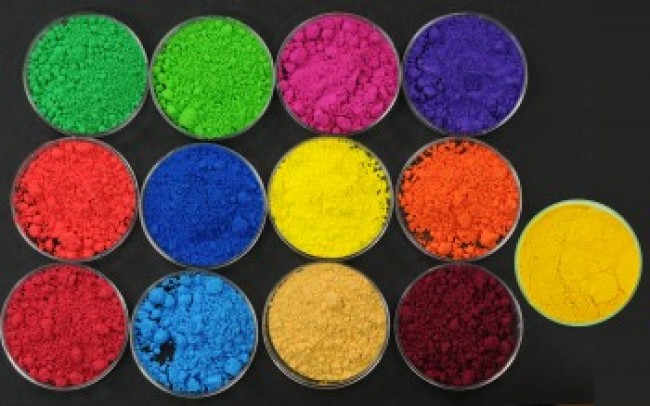 Красители
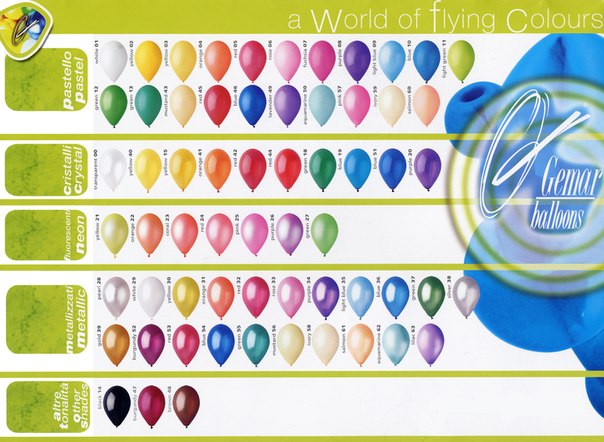 Палитра
Производство
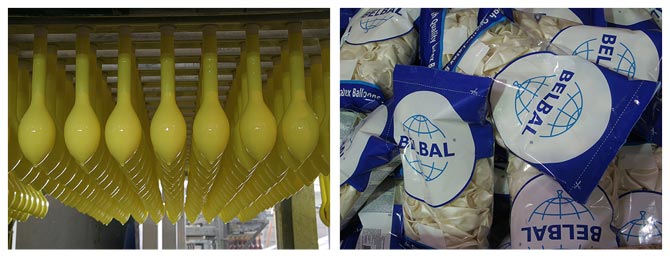 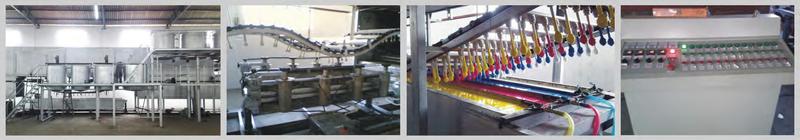 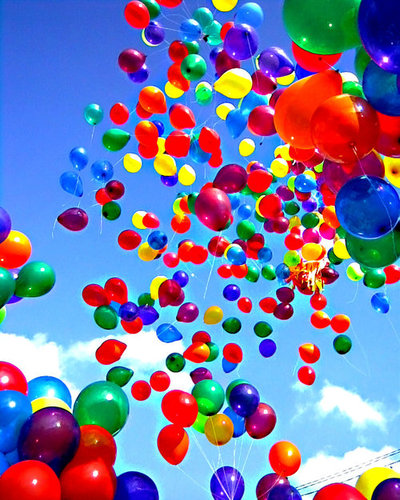 Использование
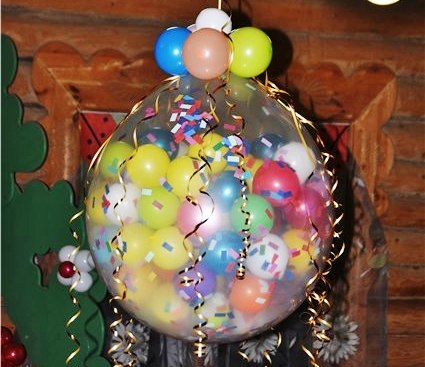 Игрушка
Украшение
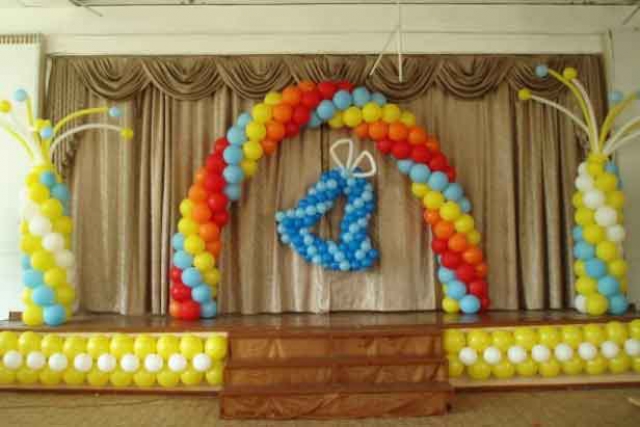 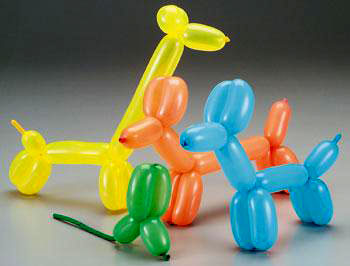 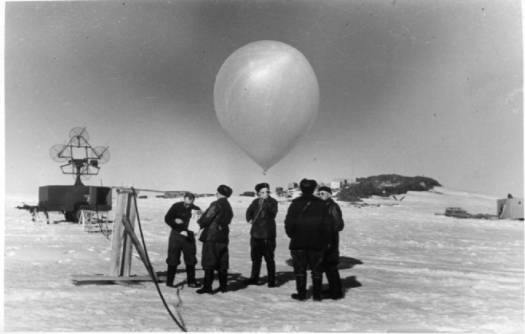 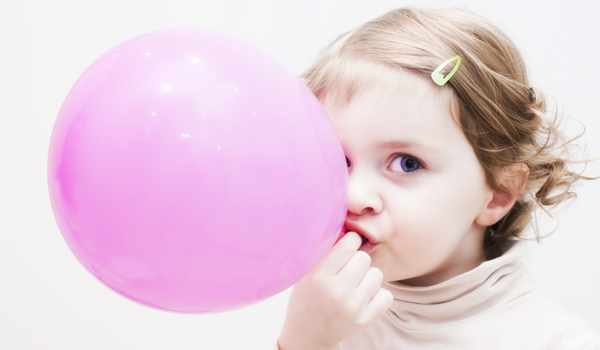 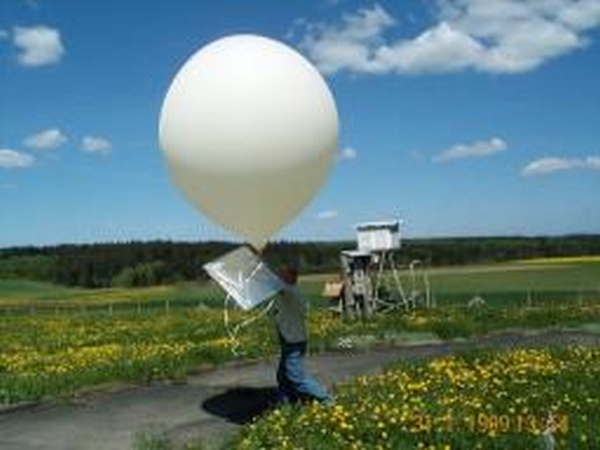 В воздухоплавании
В метеорологии
и медицине
Виды воздушных шариков
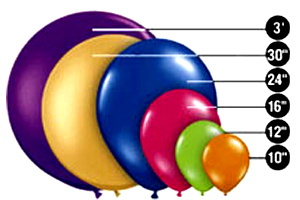 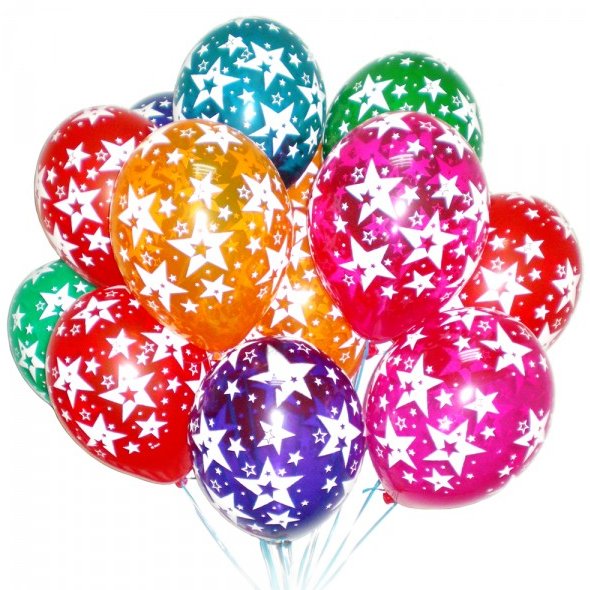 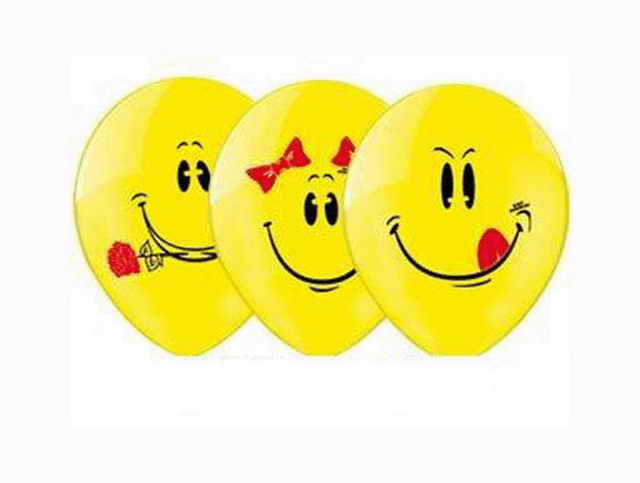 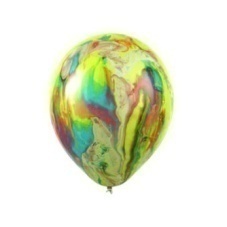 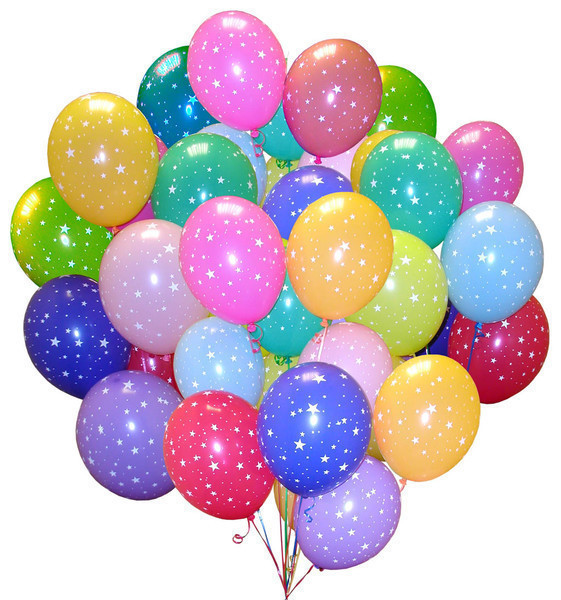 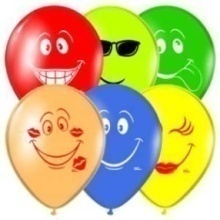 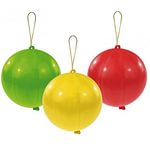 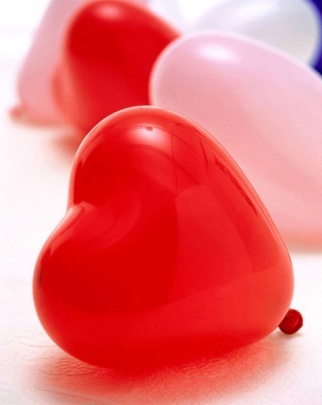 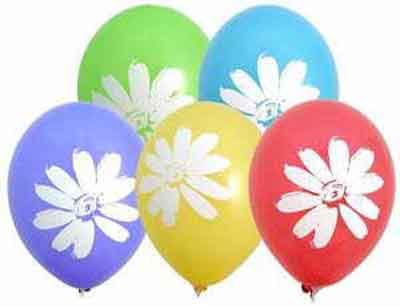 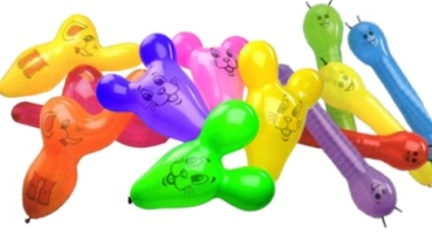 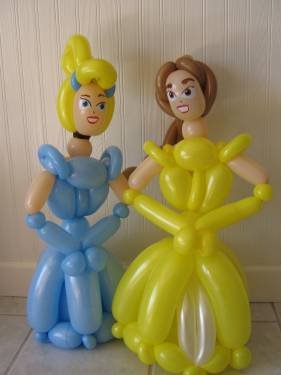 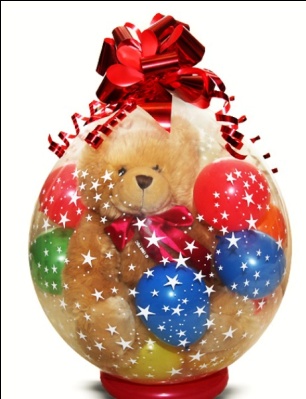 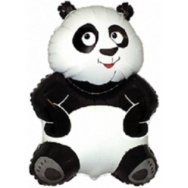 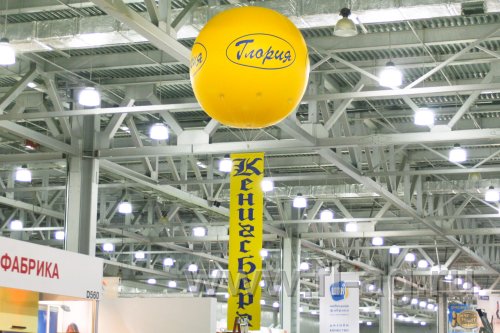 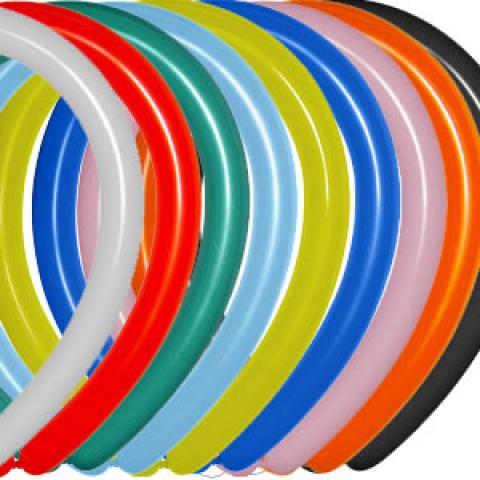 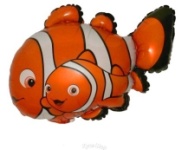 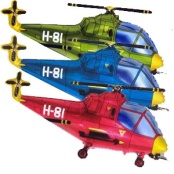 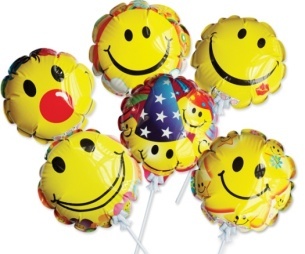 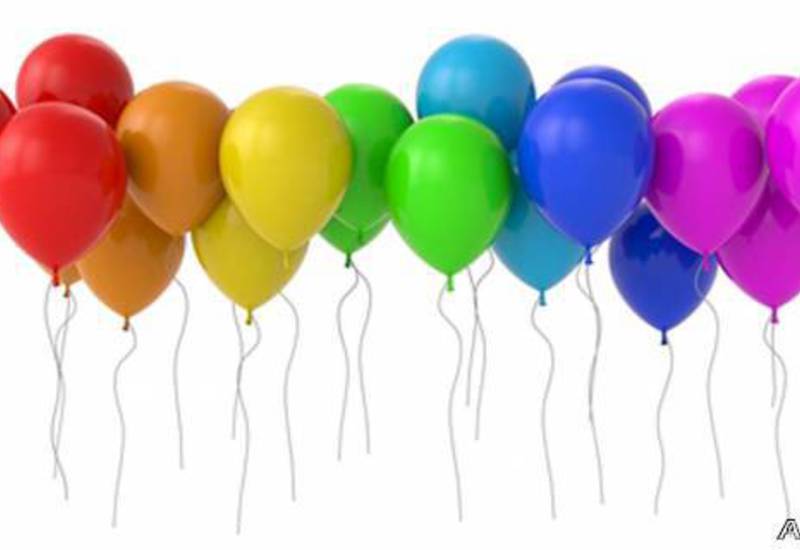 Приступим к опытам
Опыт «Теплопроводимость»
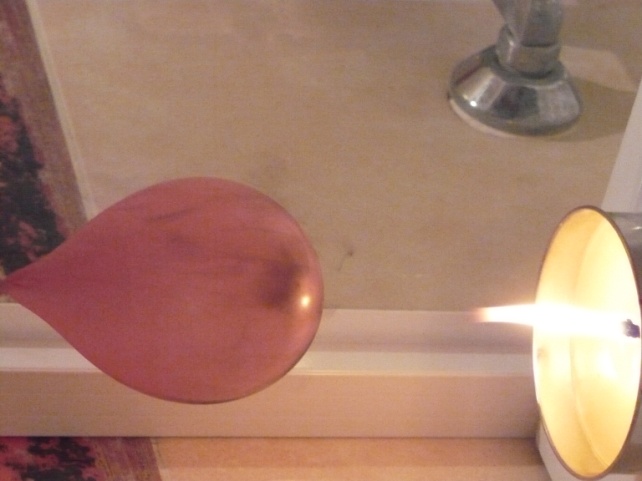 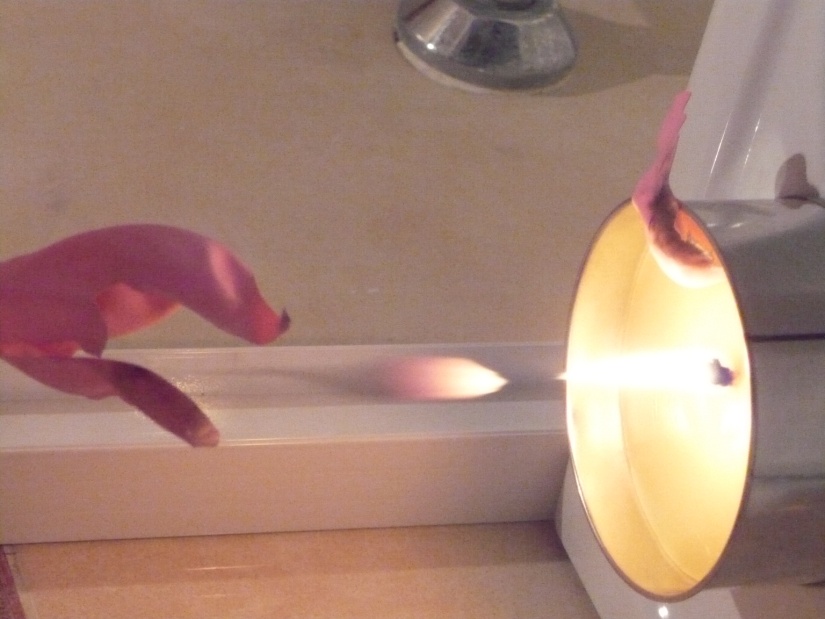 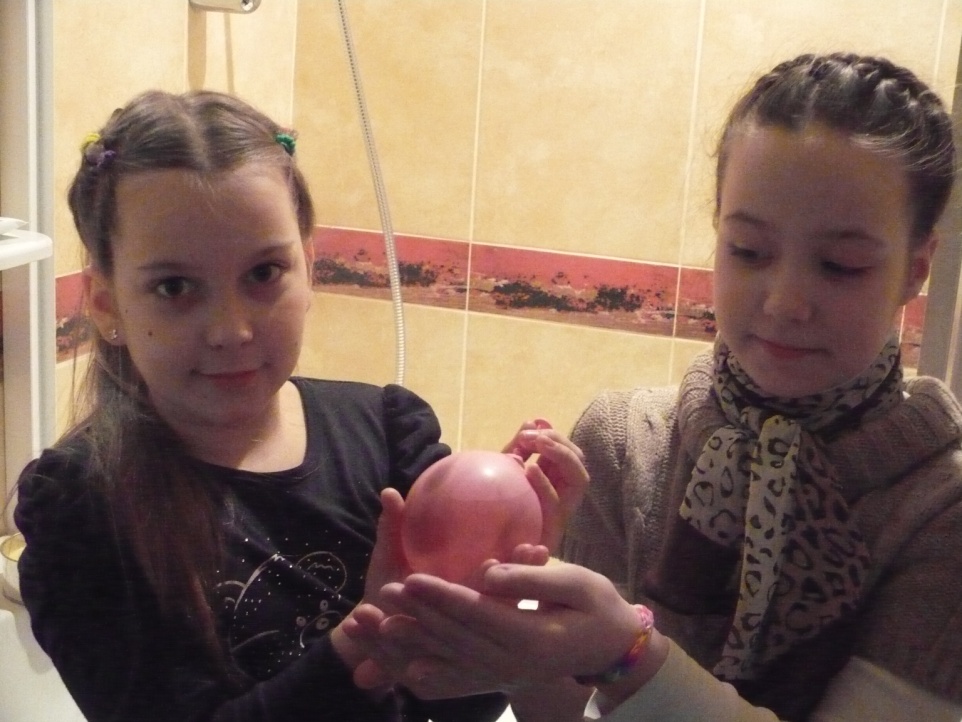 Опыт «Сода с лимоном (уксусом) надувают воздушный шарик»
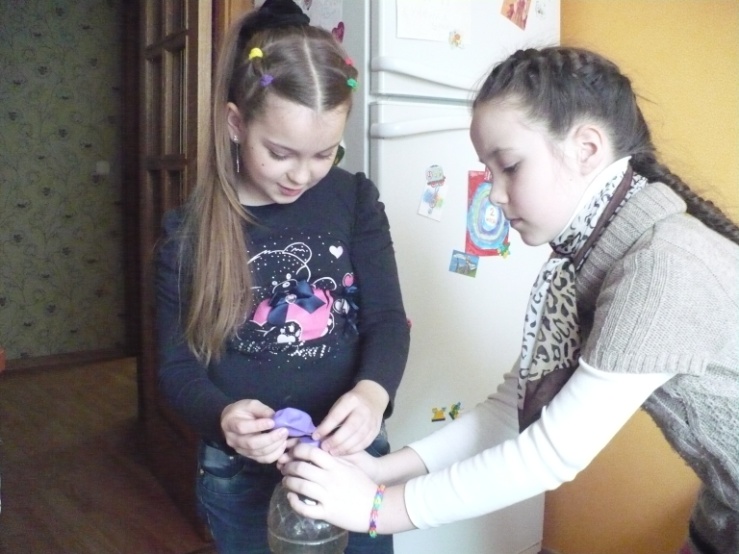 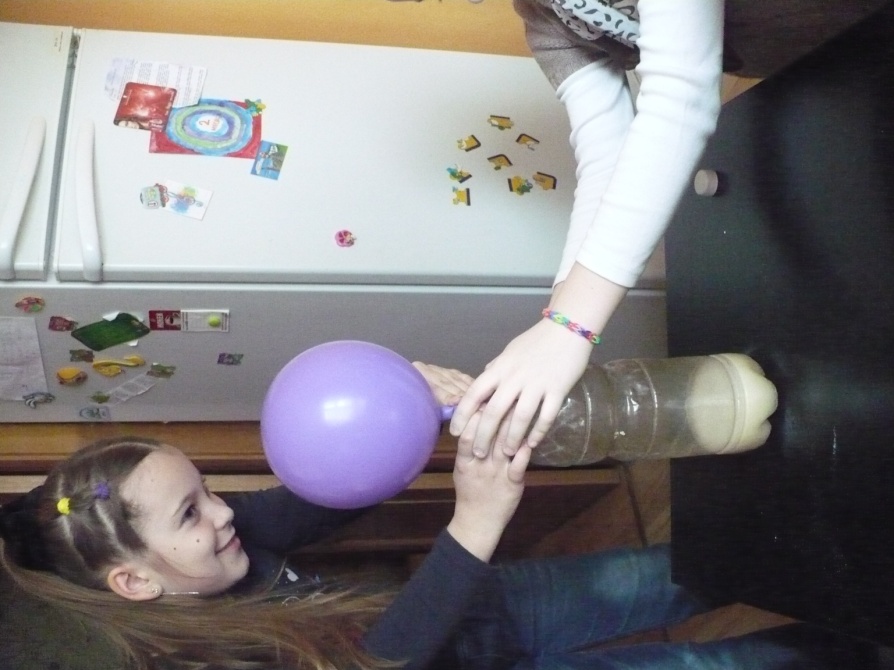 Опыт – «Вода и мороз»
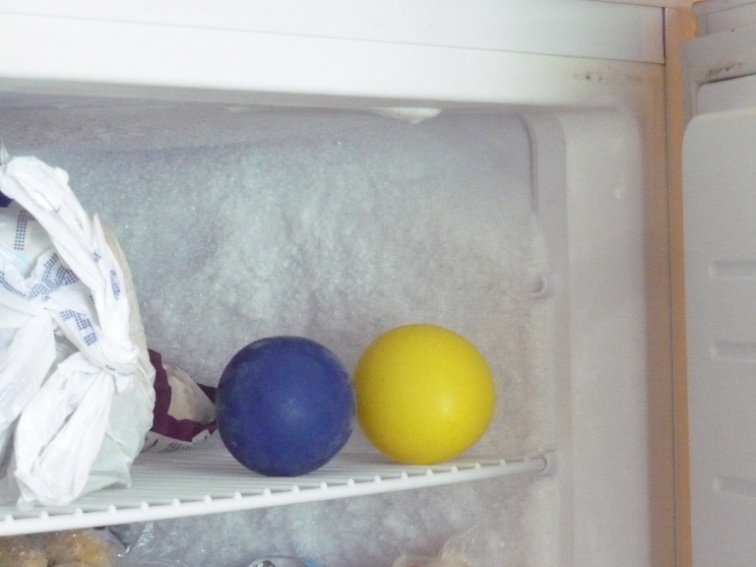 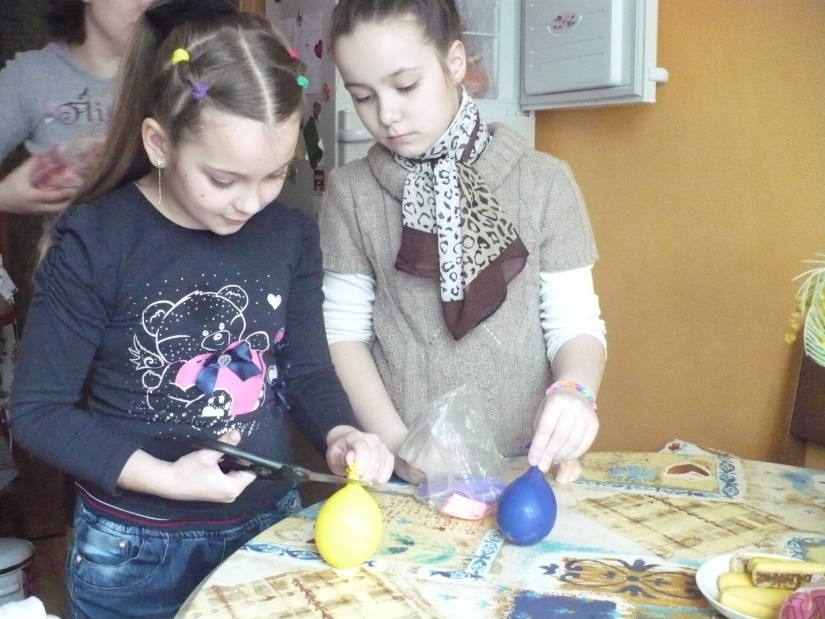 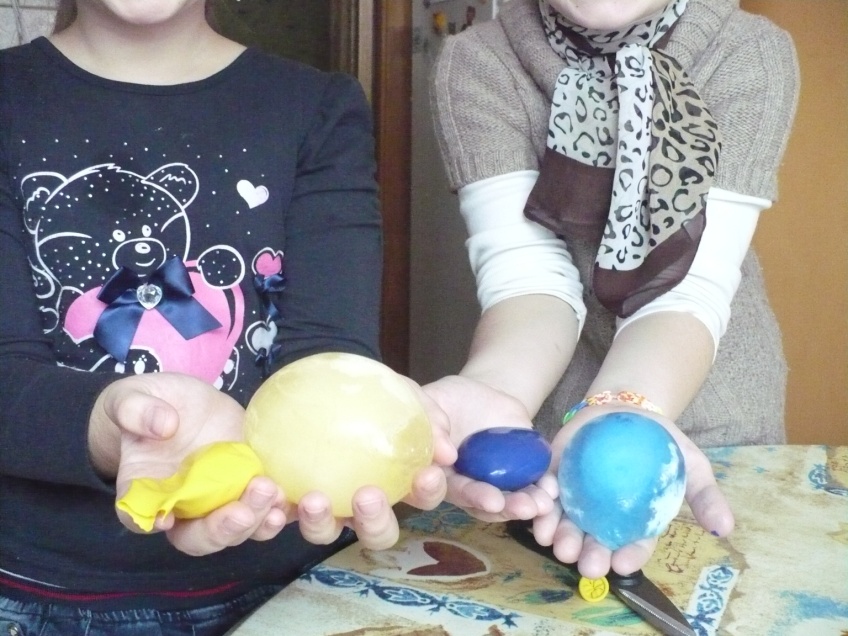 Опыт «Воздушный шарик и статическое электричество»
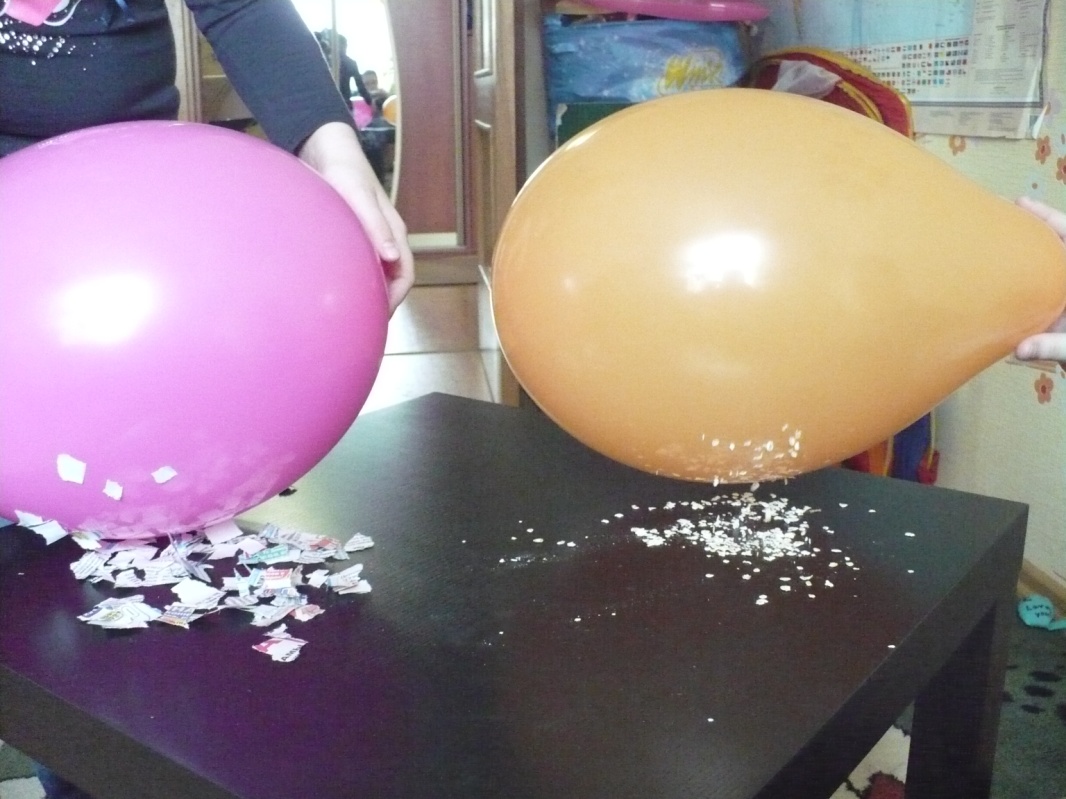 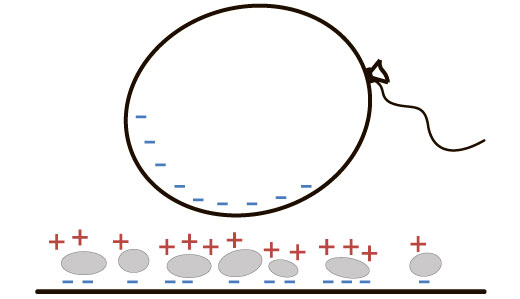 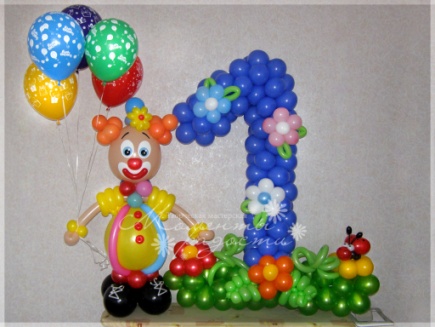 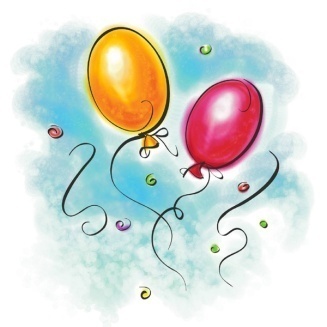 Все проведённые опыты 
с воздушным шариком 
показали:
при заполнении воздушного шара жидкостью, под действием сильного мороза шарик остаться целым, 
жидкость может защитить воздушный шар при его контакте с открытым огнём
шарик может надуться без нашего непосредственного «выдоха»
поверхность шарика может зарядиться статическим электричеством и притягивать  к себе овсяные хлопья, обрывки бумаги или мишуру.
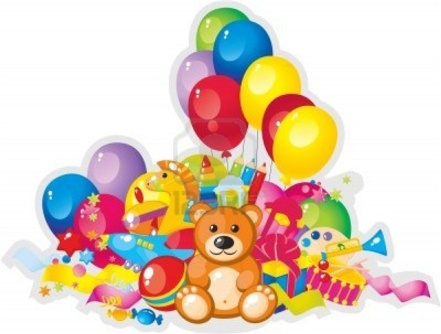 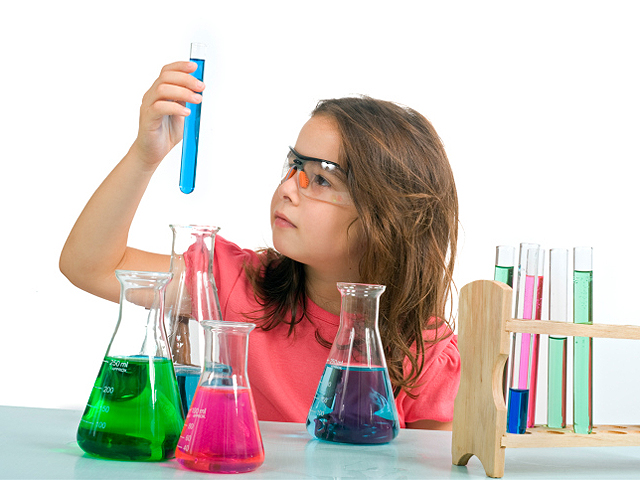 Исследуйте мир с помощью опытов
СПАСИБО
ЗА ВНИМАНИЕ!